에도시대의 학문과 사상, 문화
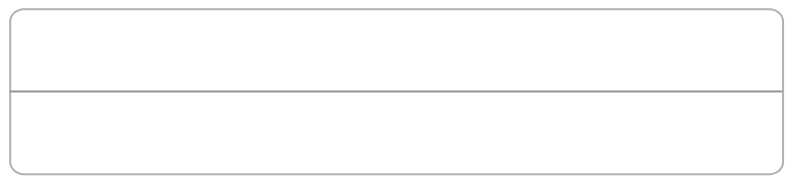 4조
21901954 안세현  21901844 김태훈 21902092 황승언
22100835 하 응옥 린 22101591 정윤지
에도시대의 학문과 사상, 문화와 관련된 영상

에도시대의 흐름

에도시대의 학문

에도시대의 사상

에도시대의 학문과 사상, 문화와 관련된 인물

에도시대의 문화
에도시대의 학문과 사상, 문화와 관련된 영상
에도시대의 흐름
에도
 - 정권의 본거지 > 도쿠가와 시대
   : 가마쿠라 시대에 이륙되기 시작한 봉건 사회 체제가 확립된 시기
   : 쇼군 막강한 권력 장악/전국 통일 지배> 집권 정치 체제 확립

 - 병농분리 완성 
   : 무사 계습 봉토/관록제/농민으로부터 연공을 징수 등 확립
   : 통상수교 거부정책 > 200년간 이어짐 

 - 엄격한 신분제도 사회
   : 5-6% 무사 계급 > 80% 이상의 농민/5-6% 공상을 지배
   : 쇼군을 최고 주권자 > 여러 계층 구별 및 철저한 주종 관계 성립
에도시대의 학문
유학
 
유학 이외의 학문

난학

국학
에도시대의 사상
- 에도시대 사회의 기초 구조 > 봉건 사회

- 16세기 말
   도쿠가와 막부 성립 > 과제 : 봉건질서 재편
    But, 언젠가는 모순을 드러낼 수 밖에 없는 구조
     Why? 다른 성격의 봉건제 & 집권제 함께!

- 에도 중기
   무사들 > 경제적 궁핍 
    ㄴ 농민들에게 더 큰 궁핍을 줌
   Why? 전국 규모의 상업 조직의 압박
에도시대의 학문과 사상, 문화와 관련된 인물
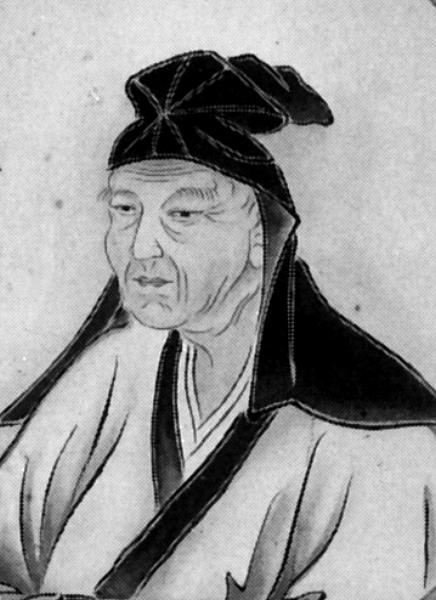 하야시 라잔
 - 후지와라 세이카의 추천자 
    : 에도 막부 관료
    : 각종 법령&외교문서 담당
 
“이당심지신도” 주장

불교는 배척
     Why? 유교/불교 모두 도를 말함
     But, 유교만이 실/불교는 허한 것이기 때문

문민선생 시호 얻음 > 공자묘 배향 됨

<<임라산문집>>, <<사서집주초>>, <<성리자의 언해>>
에도시대의 학문과 사상, 문화와 관련된 인물
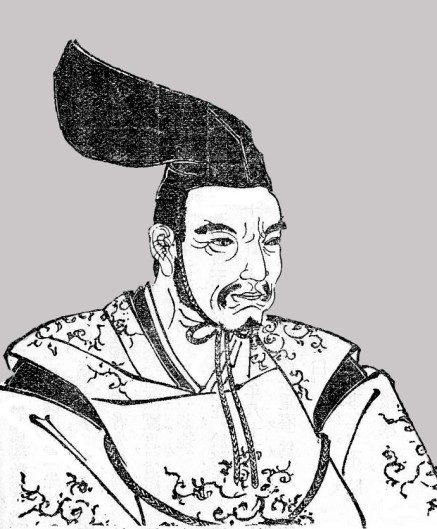 아라이 하쿠세키
 - 어린 시절부터 총명
   : 4살 : “태평기＂의 강의를 듣고 질문함
   : 9살 : 매일 수천자의 글자를 익힘
            부친의 편지를 대필

 - 쓰치야 도시나오
   : 13살의 하쿠세키 자신의 대필 담당자로 앉힘
 
 - 1719년 [남도지] 저술, 이듬해 [에초지지] 저술
   : 지리학에 대한 그의 강한 관심을 보여줌

 - 역사학 분야 [고사통], [독사여론], [번한보] 저술
에도시대의 문화
도시 문화
 : 새로운 요소로 서민들이 만든 문화 > “대중문화”로 불림
 : 도시 계급, 예술가 및 매춘부의 문화
    ㄴ 스모, 게이샤, 음악, 가부키, 분라쿠, 문학, 회화, 우키요에 등

교육 문화
 : 초등 서민 교육 > 테라코야에 의해 수행
 : 상위 학교 > 번교&사숙

 - 학교 : 서민용 교육기관
 - 사숙 : 민간에서 운영하는 교육기관
 - 번교 : 각 번에서 설립한 학교

에독코 문화
 : [돈은 저녁을 넘겨서 갖지 않는다] 宵越しの金は持たない 유행
 : 오락에 탕진해버리는 것 = 미덕
출처 1
에도시대의 흐름
  - 네이버 지식백과 | 에도 시대

에도시대의 학문
   - 위키북스 | 중학교 사회 역사, 에도 시대의 문화와 학문
   - TRANS.Biz | "국학"란 어떤 학문?
   - 네이버 지식백과 | 에도 시대의 학문

에도시대의 사상
  - 동북역사넷 | 에도시대의 경제사상 

에도시대의 학문과 사상과 관련된 인물
   - 나무위키 

에도시대의 문화
   - kosei.vn |  발견된 업적은 일본 문화의 시대
   - 나무위키 | 일본의 역사 중 교육
   - 네이버 지식백과 | 에도 시대 문화
출처 2
사진 출처
 야후 재팬
 네이버 지식백과

영상 출처
 유튜브 | 히스토리 써밋